স্বাগতম
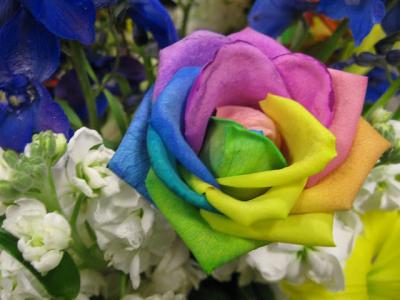 পরিচিতি
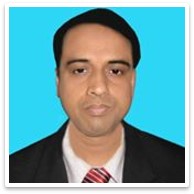 মোহাম্মদ আব্দুল মালেক
সহকারী শিক্ষক (কম্পিউটার)
কাজী আব্দুল মাজেদ একাডেমী
পাংশা, রাজবাড়ী।
মোবাইল: ০১৭১৭-০০২১৫১
ই-মেইল : abdulmalek1972p@gmail.com
Website: www.teachersnews24.com
নবম শ্রেণি
উচ্চতর গণিত (ঘন জ্যামিতি)
নিচের ছবিটি দেখে বল লোকগুলো কী করছে?
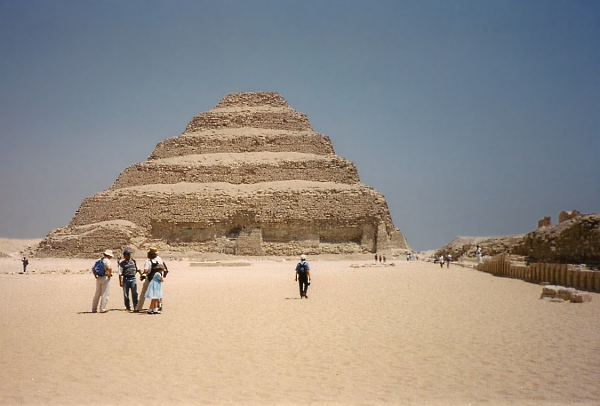 আমরা একটি ভিডিও দেখি
পিরামিড আকৃতির ঘনবস্তুর পৃষ্ঠতলের ক্ষেত্রফল ও আয়তন পরিমাপ
শিখনফল
এ পাঠ শেষে শিক্ষার্থীরা
পিরামিড কী তা বলতে পারবে।
পিরামিড আকৃতির বস্তুর তলের ক্ষেত্রফল এবং আয়তন
   নির্ণয় করতে পারবে।
পিরামিড সংক্রান্ত গাণিতিক সমস্যার সমাধান করতে পারবে।
আমরা একটি ভিডিও দেখি
বহুভুজের উপর অবস্থিত যে ঘনবস্তুর একটি শীর্ষবিন্দু থাকে এবং
পার্শ্বতলগুলোর প্রত্যেকটি ত্রিভুজাকার থাকে তাকে ।পিরামিড বলে।
কয়েকটি সুষম পিরামিড
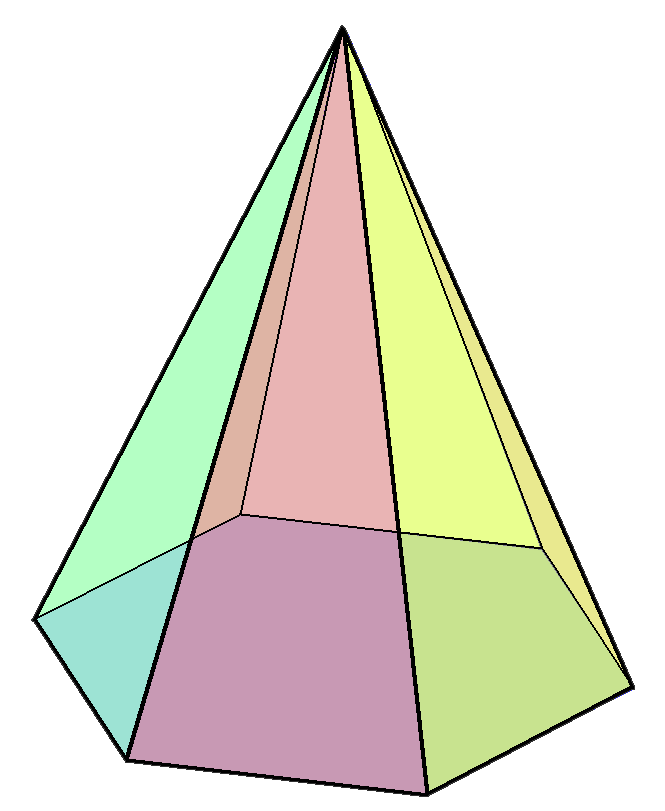 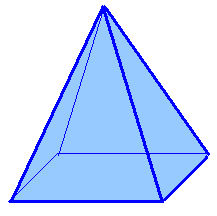 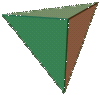 ত্রিভুজভূমিক পিরামিড
বর্গভূমিক পিরামিড
ষড়ভূজভূমিক পিরামিড
শীর্ষ
উচ্চতা
হেলানো উচ্চতা
তল
ধার
ভূমি
আমরা এবার আরও একটি ভিডিও দেখি
1
1
1
×b×h
×b×h
2
2
2
b×b




বোর্ডের কাজ
 সমগ্র তলের ক্ষেত্রফল = b×b +  4 × 
                           
                  =ভূমির ক্ষেত্রফল +      × (ভূমির পরিসীমা×হেলানো উচ্চতা)
এখানে ঘনকের এবং পিরামিডের
ভূমির ক্ষেত্রফল সমান
কিন্তু এরা সমান নয়
3টি পিরামিডের আয়তন = 1টি ঘনকের আয়তন
1
1টি পিরামিডের আয়তন=     ঘনকটির আয়তন
3
বোর্ডের কাজ
1
2
ঘনবস্তুটির উচ্চতা = 12 cm
হেলানো উচ্চতা = ∙122 + 122  cm
= 12√2 cm
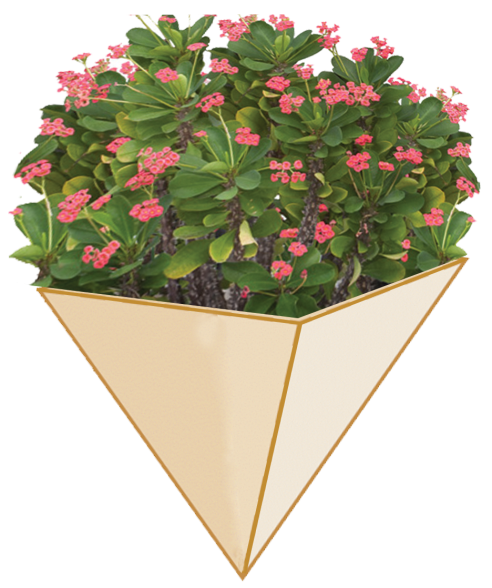 24 cm
হেলানো তলের ক্ষেত্রফল =
                   (4×24) × 12√2 cm2
= 814.587 cm2 (প্রায়)
দলগত কাজ
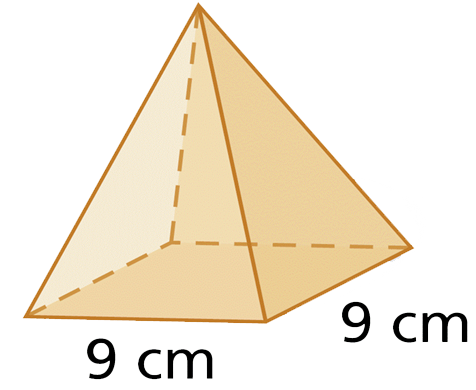 প্রদর্শিত চিত্রে ঘনবস্তুটির হেলানো উচ্চতা 13 cm
হলে এর সমগ্রতলের ক্ষেত্রফল নির্ণয় কর।
মূল্যায়ন
পিরামিড কাকে বলে?
একটি পিরামিডের ভূমি পঞ্চভুজ হলে তার ধারের সংখ্যা কত?
একটি পিরামিডের ভূমি ষড়ভুজ হলে তার কৌণিক বিন্দুর সংখ্যা কত?
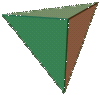 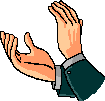 এই বস্তুটির কয়টি তল?
বাড়ির কাজ
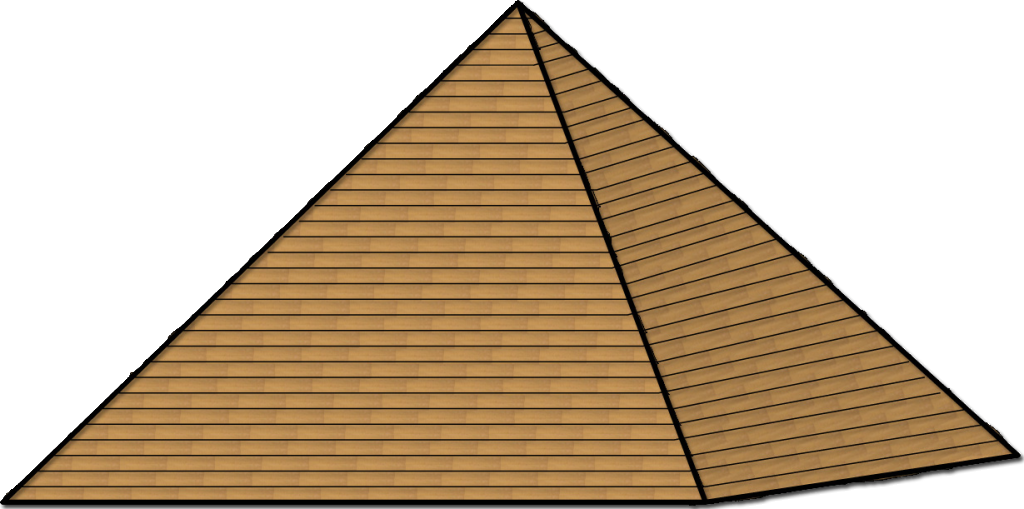 8 m
চারকোনা একটি ঘরের এই চালটির উচ্চতা 3m হলে চালটির
সমগ্রতলের ক্ষেত্রফল এবং এরূপ একটি বস্তুর আয়তন কত হবে?
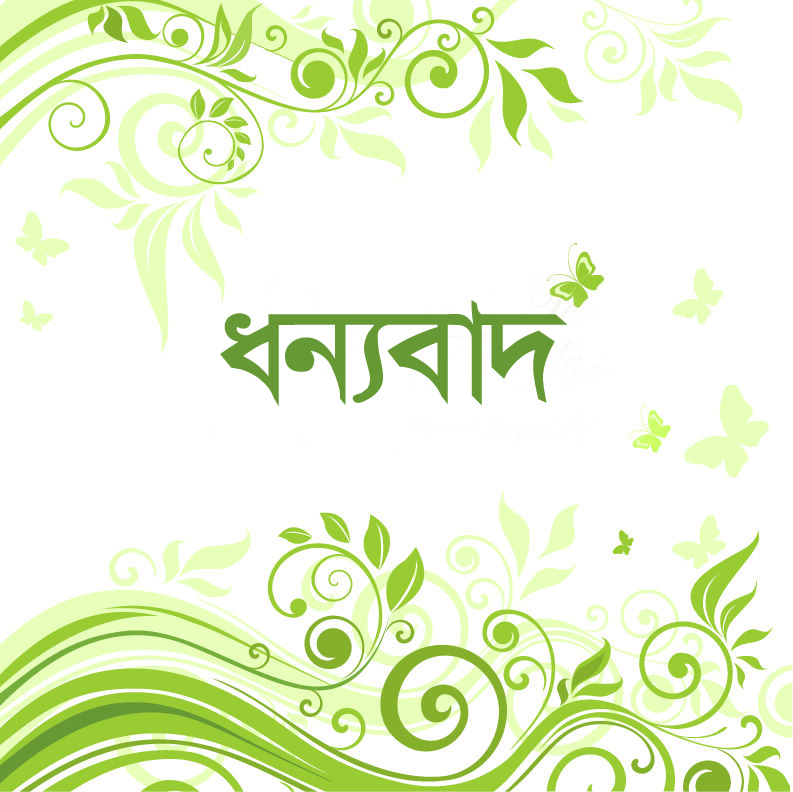